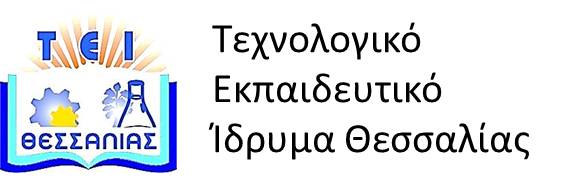 Διδακτική Πληροφορικής
Ενότητα 10:  Διδακτική Θεμάτων Πληροφορικής στο 
Γυμνάσιο - Λύκειο.
    Διδάσκων: Γεώργιος Σούλτης, 
Επίκουρος Καθηγητής.
Τμήμα Μηχανικών Πληροφορικής, 
Τεχνολογικής Εκπαίδευσης.
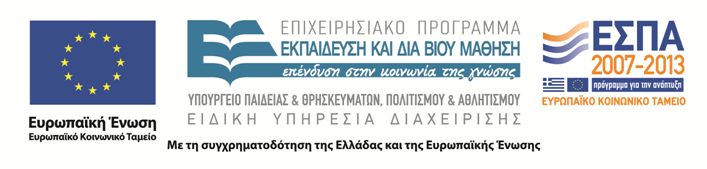 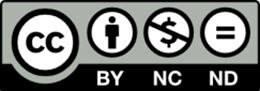 Άδειες χρήσης
Το παρόν εκπαιδευτικό υλικό υπόκειται στην παρακάτω άδεια χρήσης Creative Commons (C C): Αναφορά δημιουργού (B Y), Μη εμπορική χρήση (N C), Μη τροποποίηση (N D), 3.0, Μη εισαγόμενο. 
Για εκπαιδευτικό υλικό, όπως εικόνες, που υπόκειται σε άλλου τύπου άδειας χρήσης, η άδεια χρήσης αναφέρεται ρητώς.
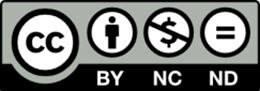 2
Χρηματοδότηση
Το παρόν εκπαιδευτικό υλικό έχει αναπτυχθεί στα πλαίσια του εκπαιδευτικού έργου του διδάσκοντα. 
Το έργο υλοποιείται στο πλαίσιο του Επιχειρησιακού Προγράμματος  «Εκπαίδευση και Δια Βίου Μάθηση» και συγχρηματοδοτείται από την Ευρωπαϊκή Ένωση (Ευρωπαϊκό Κοινωνικό Ταμείο) και από εθνικούς πόρους.
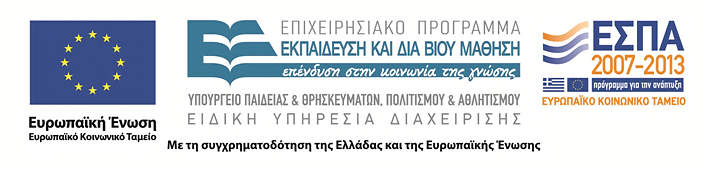 3
Σκοποί ενότητας
Να μάθουν τα βασικά στοιχεία της διδακτικής θεμάτων πληροφορικής. Θα ξέρουν τι διδάσκεται σχετικά με την πληροφορική στο Γυμνάσιο και Λύκειο, τόσο στην Ελλάδα όσο και διεθνώς. Να δούμε τα αναλυτικά προγράμματα σπουδών.  Θα μπορούν να κρίνουν τα προγράμματα σπουδών, και θα μάθουν να οργανώνουν ένα πρόγραμμα σπουδών. 
Θα γνωρίζουν τις βασικές θεωρητικές έννοιες, για την διδακτική θεμάτων πληροφορικής, αλλά και πρακτικές της διδασκαλία της πληροφορικής στο Γυμνάσιο - Λύκειο. Θα έχουν προβληματιστεί για το ποιες έννοιες προγραμματισμού,  ποια γλώσσα, με ποιο τρόπο, πρέπει να διδάσκεται ο προγραμματισμός στο Γυμνάσιο - Λύκειο.
Διδασκαλία Πληροφορικής στο Γυμνάσιο - Λύκειο
4
Περιεχόμενα ενότητας
1)  Στόχοι
2)  Διδασκαλία Προγραμματισμού
Διδασκαλία Πληροφορικής στο Γυμνάσιο - Λύκειο
5
Στόχος 1
Οι μαθητές να  μάθουν να χειρίζονται με άνεση, τα βασικά εργαλεία στον Υπολογιστή.
Να γράφουν στον υπολογιστή.
Να ακούν μουσική - να βλέπουν CD-ROMs.
Να παίζουν παιχνίδια.
Να ζωγραφίζουν.
Να αρχειοθετούν τις φωτογραφίες τους.
Να σερφάρουν στο Internet.
Να στέλνουν E-mail.
Να κατεβάζουν μουσική, και όχι μόνο από το internet.
Να κάνουν εύκολα λογαριασμούς.
Διδασκαλία Πληροφορικής στο Γυμνάσιο - Λύκειο
6
Στόχος 2
Οι μαθητές να  αρχίσουν να ξεχωρίζουν το λογισμικό εφαρμογής, και να μαθαίνουν να χρησιμοποιούν γενικής χρήσης λογισμικό για τις εργασίες τους, τόσο στο σχολείο όσο και εκτός.
1.  Επεξεργασία κειμένου (Word).
2.  Λογιστικά φύλλα (Excel).
3.  Browsers για το Internet (Internet Explorer).
4.  Προγράμματα για E-mail, και άλλες υπηρεσίες του 
Internet (π.χ. FTP).
5.  Προγράμματα ζωγραφικής και Γραφιστικής (Corel 
Draw).
Διδασκαλία Πληροφορικής στο Γυμνάσιο - Λύκειο
7
Στόχος 3
Οι μαθητές να  αρχίσουν να καταλαβαίνουν τις έννοιες των δεδομένων, και των πληροφοριών, και πως αυτά τα επεξεργαζόμαστε με τους Υπολογιστές.
1.  Κατανόηση των πληροφοριακών αρχείων, τα είδη 
τους, πως αυτά τα χειρίζεται το λειτουργικό σύστημα.
2.  Τί είναι οι Βάσεις Δεδομένων.
3.  Πολύ μικρή επαφή με την Access, ή άλλο λογισμικό 
επεξεργασίας Βάσεων Δεδομένων.
4.  Πως χειριζόμαστε τα αρχεία στο τοπικό και δημόσιο 
δίκτυο.
Διδασκαλία Πληροφορικής στο Γυμνάσιο - Λύκειο
8
Στόχος 4
Οι μαθητές να  αρχίσουν να καταλαβαίνουν την ευρύτητα των εφαρμογών της πληροφορικής.
1.  Να βλέπουν τον υπολογιστή, σαν εργαλείο χρήσιμο 
στην καθημερινή ζωή τους, και όχι σαν μάθημα.
2.  Να βλέπουν ότι αυτά που μαθαίνουν  στο σχολείο 
είναι χρήσιμα, και  θα τα χρειαστούν στο Internet café, και στο chat.
Διδασκαλία Πληροφορικής στο Γυμνάσιο - Λύκειο
9
Στόχος 5
Καλό είναι να αρχίσουν να καταλαβαίνουν πως γίνεται το θαύμα, μία μηχανή να κάνει όλα αυτά τα θαυμαστά πράγματα.
1.  Εξέλιξη της Πληροφορικής.
2.  Να δοθούν οι αρχές λειτουργίας (δυαδικό σύστημα, 
ηλεκτρονικά, και τα λοιπά).
3.  Να δοθεί η αρχιτεκτονική του Υπολογιστή.
4.  Να περιγραφούν τα κύρια περιφερειακά.
5.  Να δοθούν οι αρχές επικοινωνιών και δικτύων.
6.  Να καταλάβουν την αξία του Λογισμικού.
7.  Να καταλάβουν τί είναι το λογισμικό συστήματος, και 
το λογισμικό εφαρμογής.
Διδασκαλία Πληροφορικής στο Γυμνάσιο - Λύκειο
10
Στόχος 6
Πρέπει να μάθουν τις βασικές αρχές του προγραμματισμού. Και να μάθουν μία γλώσσα προγραμματισμού.
Αρχίζουν με την Εκμάθηση μιας γλώσσας προγραμματισμού και μέσα από εκεί:
1.  Μαθαίνουν τι είναι Αλγόριθμος.
2.  Μαθαίνουν τις βασικές έννοιες του προγραμματισμού.
3.  Μαθαίνουν μερικούς σημαντικούς Αλγόριθμους.
4.  Μαθαίνουν τί άλλες γλώσσες υπάρχουν, και πώς 
εξελίχθηκε ο προγραμματισμός.
Διδασκαλία Πληροφορικής στο Γυμνάσιο - Λύκειο
11
Τρόπος επίτευξης των στόχων
Το μάθημα πρέπει να είναι αποκλειστικά Εργαστηριακό.
Όλα τα παραπάνω θα γίνουν αναλυτικό πρόγραμμα, το οποίο θα κατανεμηθεί στις τρεις τάξεις.
Πρόταση κατανομής ανά τάξη:
Α Τάξη)  Βασικός χειρισμός, και εισαγωγή στις αρχές λειτουργίας, 
στην αρχιτεκτονική Υπολογιστών και συστημάτων – Εκμάθηση Word.
Β Τάξη)  Επεξεργασία δεδομένων με υπολογιστή – Εκμάθηση Excel 
και εισαγωγή στην Access – εισαγωγή στα Δίκτυα.
Γ Τάξη)  Προγραμματισμός.
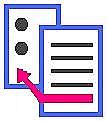 Διδασκαλία Πληροφορικής στο Γυμνάσιο - Λύκειο
12
Διδασκαλία προγραμματισμού
Ο προγραμματισμός πρέπει να διδάσκεται:
1.  Διότι αποτελεί ακόνισμα μυαλού, και ενισχύει τον 
τρόπο σκέψης.
2.  Βοηθάει να κατανοήσουν τον αλγοριθμικό τρόπο 
σκέψης.
3.  Βοηθάει να κατανοήσουν τον τρόπο λειτουργίας του 
Υπολογιστή.
4.  Διευκολύνει την εκμάθηση χειρισμού του ποικίλου 
λογισμικού.
5.  Είναι μία δημιουργική πειραματική εργασία, η οποία 
κάνει τον μαθητή να ενδιαφερθεί.
Διδασκαλία Πληροφορικής στο Γυμνάσιο - Λύκειο
13
Ποια γλώσσα πρέπει να διδαχθεί;
Μία γλώσσα προγραμματισμού:
Η οποία να είναι διαδεδομένη.
Να διδάσκει εύκολα τις βασικές έννοιες του προγραμματισμού.
Να  διευκολύνει το πέρασμα σε άλλες γλώσσες, δηλαδή να αποτελεί τη βάση κατά κάποιο τρόπο. 
Οι γλώσσες, Pascal ή Visual Basic, είναι μία καλή επιλογή.
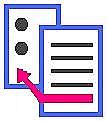 Διδασκαλία Πληροφορικής στο Γυμνάσιο - Λύκειο
14
Τέλος δέκατης ενότητας
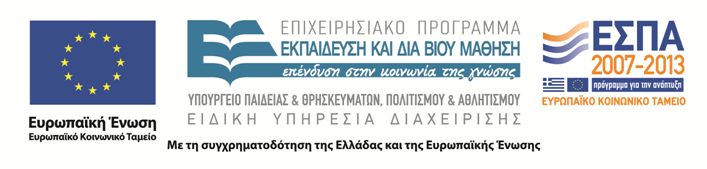 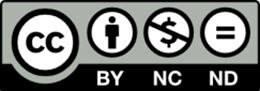